APL ZONA INDUSTRIAL
Air A.G. invita a 
los adheridos al APL, a sus Mesas de  Trabajo
Responsabilidad Social Empresarial
 17 Y 24 de enero 

EXPOSITOR
Sr. Patricio Kurte Marinovic, Ingeniero Civil Industrial de la Pontificia Universidad  Católica de Chile y Asesor de CPC, para NCh ISO26000-RSE.

Inicio: 9.00 hrs. 
Coffe break: 10:30 hrs. 
Termino: 12.00 hrs. 
Lugar:  Sede AIR A.G.      
Confirmar asistencia:  222731920 - 222751068     
secretaria@air.cl
RSE
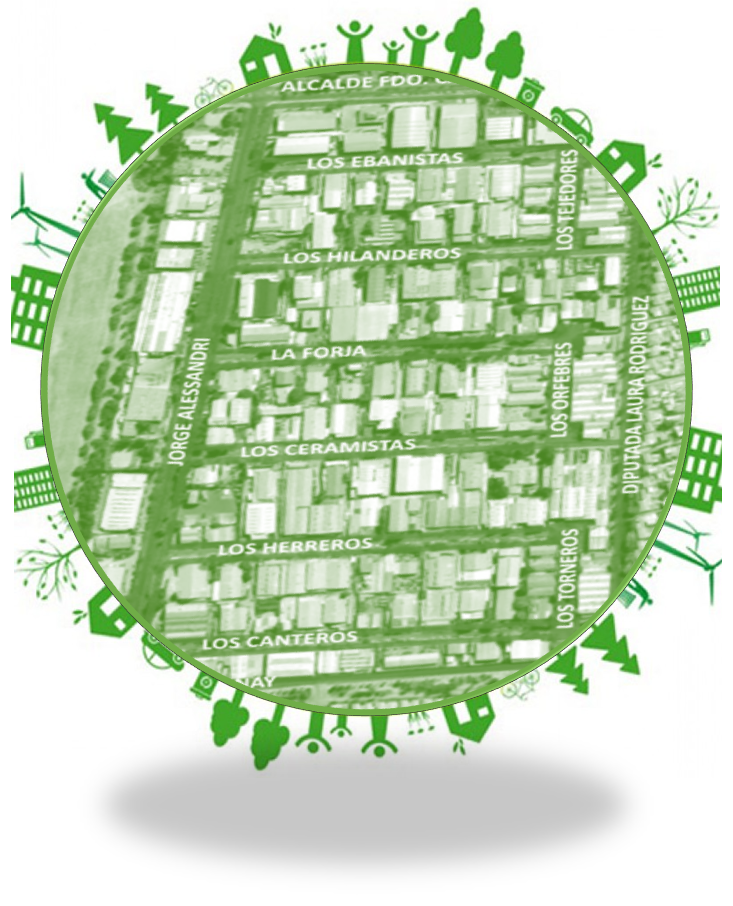 RSE
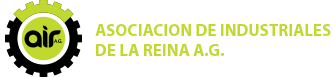